Тема 8.Розвиток банківської системи в контексті становлення світової валютної системи

1. Валютні системи, їх суть та складові елементи
2. Паризька валютна система.
3. Генуезька валютна система.
4. Бреттон-Вудська валютна система.
5. Ямайська валютна система.
6. Європейська валютна система.
1. Валютні системи, їх суть та складові елементи

Валютна система – сукупність валютно-економічних відносин, що історично склалися на засадах інтернаціоналізації господарських зв’язків і закріплені національним законодавством з урахуванням норм міжнародного права, або міждержавними угодами. 
Розрізняють національну, регіональну та світову валютні системи. 
Національна валютна система – складова грошової системи країни, яка є відносно самостійною і виходить за національні кордони. 
Регіональна валютна система – валютна система, що формується у межах міжнародних інтеграційних угруповань. Регіональна валютна система відображає особливості функціонування економічних відносин в окремих регіонах світу. 
Світова валютна система – сукупність способів, інструментів та органів (інститутів), за допомогою яких здійснюються грошові розрахунки в межах світового господарства.
Історично спочатку виникли національні валютні системи, закріплені національними законодавствами з урахуванням норм міжнародного права. Їх особливості визначаються ступенем розвитку і станом національних економік та зовнішньоекономічних зв’язків країн. 
Еволюція світової валютної системи визначається розвитком та потребами як національної, так і світової економіки, змінами, що відбуваються у світовому господарстві, періодичним виникненням валютних криз. Валютні кризи супроводжуються порушенням стабільності валютних курсів, перерозподілом золотовалютних резервів, валютними обмеженнями, погіршенням міжнародної валютної ліквідності, що призводить до подальшої зміни валютної системи. 
Головні завдання світової валютної системи: 
ефективне опосередкування платежів за експорт і імпорт товарів, капіталу, послуг та інших видів міжнародної діяльності; 
реалізація механізмів встановлення курсових співвідношень між національними грошовими одиницями різних країн; 
створення сприятливих умов для розвитку виробництва та міжнародного поділу праці; 
забезпечення безперебійного функціонування економічної системи.
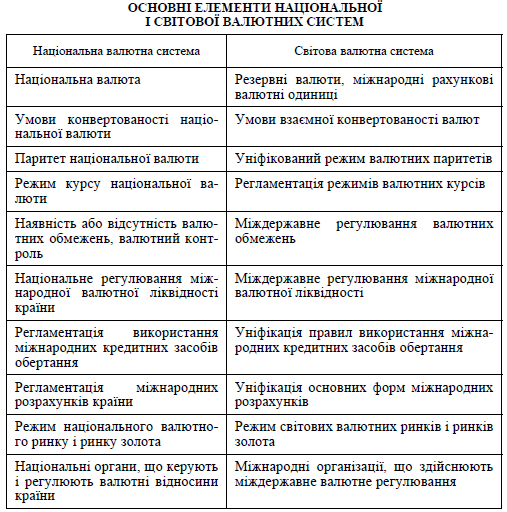 Іноземна валюта – грошові знаки іноземних держав, кредитні та платіжні засоби, які виражені в іноземних грошових одиницях і які використовуються в міжнародних розрахунках. 
Міжнародна (регіональна) валюта – міжнародна або регіональна грошова розрахункова одиниця, платіжний та резервний засіб. Наприклад, СПЗ (SDR – Special Drawing Rights) – спеціальні права запозичення), які є міжнародним платіжним засобом, що використовується МВФ для безготівкових міжнародних розрахунків шляхом записів на спеціальних рахунках, і є розрахунковою одиницею МВФ; євро – регіональна міжнародна розрахункова одиниця, яка була введена у 1999 р. в межах Європейської валютної системи і є розрахунковою одиницею країн ЄС. 
Особливою категорією конвертованої національної валюти є резервна валюта – валюта, в якій країни тримають свої ліквідні міжнародні резервні активи, необхідні для покриття боргів. Резервна валюта виконує функції міжнародного платіжного і резервного засобу, слугує базою визначення валютного паритету і валютного курсу для інших країн, широко використовується для проведення валютної інтервенції з метою регулювання курсу валют країн – учасниць світової валютної системи. Як резервну валюту використовують долар США, євро, фунт стерлінгів.
Конвертованість валюти – це здатність резидентів вільно, без будь-яких обмежень обмінювати національну валюту на іноземну і використовувати іноземну валюту в угодах з реальними і фінансовими активами. Конвертованість означає свободу будь-якої юридичної чи фізичної особи брати участь у зовнішньоекономічній діяльності, надає право вільно купувати, продавати або обмінювати національну валюту на іноземну за наявними курсами без обмежень чи прямого втручання держави. 
За ступенем конвертованості валюти розрізняють: 
вільно конвертовані валюти – валюти, які без обмежень можуть бути обміняні на будь-які іноземні валюти. 
частково конвертовані валюти країн, де зберігаються валютні обмеження; 
неконвертовані валюти країн. 
Наступним елементом валютної системи є валютний курс та режим валютного курсу. Під валютним курсом розуміють мінову вартість національної грошової одиниці однієї країни, виражену в грошових одиницях інших країн. Ціни на вільно конвертовану валюту визначаються на міжнародному валютному ринку, виходячи з попиту та пропозиції на неї, а в країнах з частково конвертованою валютою ціна національної валюти встановлюється центральним банком.
У міжнародній практиці використовують такі основні режими валютних курсів: фіксовані, плаваючі (гнучкі), змішані (гібридні). 
Режим фіксованих валютних курсів – це система, за якої валютний курс фіксується, а його зміни під впливом коливання попиту і пропозиції усуваються проведенням державою стабілізаційних заходів. 
Гнучкі або вільно плаваючі валютні курси – режим, за якого курси обміну валют визначаються під дією попиту і пропозиції. Ринок валют урівноважується за допомогою цінового, тобто курсового механізму. 
Змішані (гібридні) валютні курси – це режим, за яким поєд-нуються елементи фіксування і вільного плавання валютних курсів, а регулювання валютного ринку лише частково здійснюється рухом самих валютних курсів.
Елементом валютної системи є валютний паритет – співвідношення між двома валютами, яке встановлюється в законодавчому по-рядку. 
При монометалізмі – золотому або срібному – базою валютного курсу був монетний паритет – співвідношення грошових одиниць різних країн за їх металевим змістом. Він збігався з поняттям валютного паритету. 
При золотому монометалізмі валютний курс опирався на золотий паритет – співвідношення валют за їх офіційним золотим змістом – та стихійно коливався навколо нього в межах золотих точок. Класичний механізм золотих точок діяв за двох умов: вільна купівля-продаж золота та його необмежений вивіз. З відміною золотого стандарту механізм золотих точок перестав діяти. До середини 70-х років базою валютного курсу слугували золотий зміст валют – офіційний масштаб цін – та золоті паритети, які після Другої світової війни фіксувались МВФ. Мірилом співвідношення валют була офіційна ціна золота в кредитних грошах, котра поряд з товарними цінами виступала показником ступеня знецінення національних валют.
У сучасних умовах валютний курс базується на валютному паритеті (співвідношення між валютами), встановленому у законодавчому порядку, і коливається навколо нього. Згідно зі зміненим Статутом МВФ паритети валют можуть встановлюватися в СПЗ або інших між-народних валютних одиницях.
Валютні обмеження – це законодавча або адміністративна заборона, лімітування і регламентація операцій резидентів і нерезидентів з валютою та іншими валютними цінностями. 
Що стосується міжнародних кредитних засобів обігу, то регламентація правил їх використання здійснюється у відповідності з уніфікованими міжнародними нормами. Серед них – Женевські конвенції (вексельна і чекова).
Регламентація міжнародних розрахунків як одна із складових валютної системи здійснюється на рівні національної та світової валютної систем відповідно до Уніфікованих правил та звичаїв для документарних акредитивів і інкасо. Міжнародні розрахунки проводяться з міжнародних операцій (комерційних і некомерційних платежів). Основними формами міжнародних розрахунків у міжнародній торгівлі є товарний акредитив і акцепт документів, переданих банку на інкасо, аванс, відкритий рахунок, банківський переказ.
 Регулювання міжнародної валютної ліквідності як елемента валютної системи зводиться до забезпеченості міжнародних розрахунків необхідними платіжними засобами. В аспекті національної економіки країни МВЛ вживається як показник її платоспроможності.
Міжнародна валютна ліквідність включає чотири основні компоненти: 
1) монетарне золото, яке знаходиться в розпорядженні центрального банку або уряду країни і може бути реалізоване на світових ринках золота або міжнародним організаціям за іноземну валюту; 
2) валютні активи, які складаються з іноземної валюти, банківських депозитів, урядових цінних паперів, акцій підприємств, тощо. Валютні активи в структурі резервних активів мають найбільшу частку; 
3) розрахунки в СПЗ та євро; 
4) резервна позиція в МВФ, тобто сума резервної частки країни в капіталі МВФ (складає 25 % квоти країни в капіталі фонду).
Режим валютного ринку і ринку золота є об’єктом національного і міжнародного регулювання, елементом валютної системи. 
Валютний ринок – це система економічних відносин між його суб’єктами щодо здійснення операцій з купівлі-продажу іноземних валют, цінних паперів, фінансових деривативів, банківських металів, інших валютних цінностей, де цінами виступають встановлені під впливом попиту і пропозиції валютні курси.
2.Паризька валютна система.

Першою в історії світовою валютною системою була система, що спиралася на єдині правила обігу золотого грошового товару. Вона відома під назвою системи золотого стандарту.
Початок золотого стандарту був покладений Банком Англії в 1821 р. Юридично ця система була оформлена міждержавною угодою на Паризькій конференції в 1867 р., що визнало золото єдиною формою світових грошей. Тобто за системою «золотого стандарту» всі національні валюти мали фіксований золотий вміст. Наприклад, англійський ф. ст. з 1821 р. мав золотий вміст, який дорівнював 7,322385 г золота, 1 німецька марка — 0,385422 г золота (з 1873 р.). валютний курс визначався відношенням золотого вмісту валют. У нашому випадку — 1:20,3.
Золотий стандарт ґрунтувався на таких структурних принципах:
його основою був золотомонетний стандарт;
кожна валюта мала золотий вміст. Курс національних валют жорстко прив’язувався до золота і через золотий вміст валюти співвідносився один з одним за твердим валютним курсом. Від-
Золотомонетний стандарт базувався на безпосередньому зв’язку із золотом. За цією системою: 
валюти вільно конвертувались у золото; 
- зливки золота мали можливість вільно обмінюватися на монети; 
- золото вільно експортувалося, імпортувалося та продавалося на міжнародних ринках, тобто ринки золота та валютні ринки були взаємозалежними;
 - всі країни підтримували жорстке співвідношення між своїми запасами золота і кількістю грошей в обігу. 
Валютний курс коливався у досить вузьких межах, тому систему золотого стандарту визнають як валютну систему з фіксованими курсами. Органи валютного контролю проводили політику регулювання, яка дозволяла забезпечити стабільність валюти та рівновагу платіжного балансу. Міжнародні розрахунки золотомонетного стандарту здійснювалися в основному шляхом використання перевідних векселів, які виписувалися у національній валюті, переважно в англійській. Золото використовувалося лише для оплати пасивного сальдо платіжного балансу країни. Вже наприкінці ХІХ ст. частка золота у грошовій масі суттєво зменшилось і поступово розмінні кредитні гроші витіснили золото з обігу. На початку першої світової війни золотомонетний стандарт себе вичерпав, оскільки перестав відповідати масштабам господарчих зв’язків, які зросли, та умовам регулювання ринкової економіки.
3. Генуезька валютна система.
Друга світова валютна система юридично була оформлена у 1922 р. міждержавною умовою Генуезької міжнародної економічної конференції. 
В її основу було покладено золото-девізний (золотовалютний) стандарт, що базувався на золоті та провідних валютах, які конвертувалися у золото. До характерних рис Генуезької валютної системи належали такі:
 1) основою системи виступали золото та девізи (іноземні валюти). Резервною валютою були названі валюти, які в будь-який час можна було обміняти на золото. Такому критерію на той час (у 1922 р.) відповідав фунт стерлінгів, французький франк і долар США. На золотодевізному стандарті базувалися грошові системи 30 країн; 
2) збережені золоті паритети. Конверсію валют у золото здійснювали безпосередньо й опосередковано (через іноземні валюти) Велика Британія, США, Франція, Бельгія, Нідерланди Німеччина та ін. Однак, на відміну від золотого стандарту, валюти цих країн обмінювалися не на будь-яку кількість золота, а на золоті зливки не менш як 12,4 кг кожний; 
3) валютні курси вільно коливалися; 
4) валютне регулювання здійснювалось у формі міжнародних конференцій, нарад, активної валютної політики; 
5) обмін паперових грошей на золото для приватних осіб не проводиться
Відносна валютна стабілізація в світі спостерігалася з 1922 р. по 1928 р., але вона була підірвана світовою економічною кризою 1929 — 1933 рр. У результаті кризи зазнав краху золото-девізний стандарт. Курс низки валют знизився на 50 — 84%, зросло накопичення приватними особами золота, припинилися зовнішні платежі, утворилася маса «гарячих» грошей, що стихійно переміщалася від однієї країни до іншої в пошуках одержання спекулятивного надприбутку. Це призвело до валютної війни, в якій використовувалась валютна інтервенція, валютний демпінг, валютні обмеження, валютні блоки. 
Світова економічна криза 1929-1933 pp. зашкодила засадам Генуезької валютної системи. Обмін банкнот на зливки припи­нили Велика Британія та Франція. США залишилися єдиною країною, яка обмінювала національну валюту на золото. У 1937 р. світову валютну систему потрясла нова економічна криза, відбулася масова девальвація валют. На передодні другої світової війни не залишилося жодної стабільної валюти.
4. Бреттон-Вудська валютна система
На міжнародній конференції в Бреттон-Вудсі в 1944 р. провідні країни Заходу узгодили основні принципи Бреттон-Вудської валютної системи. Засновується міжнародна організація — Міжнародний валютний фонд (МВФ), — «зобов’язанням» якої є забезпечення нормального функціонування системи і дотримання принципів, закріплених загальною угодою. 
Також засновано Міжнародний банк реконструкції та розвитку (МБРР) з метою надання допомоги країнам-членам у реконструкції та розвитку їхнього господарства шляхом полегшення інвестування капіталу. 
Основні принципи організації валютних відносин згідно з Бреттон-Вудською системою такі: 
1) ґрунтувалась на золотовалютному стандарті. Зберігалася роль золота як загального еквівалента, платіжного засобу та розрахункової одиниці в міжнародному обігу. У Бреттон-Вудській угоді було записано: «Паритети валют усіх країн-учасниць мають виражатися у золоті, яке є загальним еквівалентом, а також у доларах США за їхнім золотим вмістом на 1 липня 1944». Однак на практиці це положення не виконувалося, зв’язок усіх валют із золотом був опосередкованим (через іноземні валюти). Лише долар зберігав зовнішню конвертованість у золото і виступав як різновид світових грошей;
2) установлення фіксованих паритетів, погоджених в рамках МВФ, на основі яких порівнювалися і обмінювалися валюти. Щоб забезпечити відповідність реального курсу своєї валюти оголошеному паритету, кожна країна могла: 
- або гарантувати конвертованість своєї валюти в золото за офіційним паритетом, цей варіант обрали США, встановивши у 1945 р. такий паритет: 35 дол. за 1 унцію золота;
- або підтримати на ринках курс своєї валюти по відношенню до решти в межах коливань ± 1% її паритету (вибрали решта країн). Курси валют відхилялись від своїх паритетів несуттєво, оскільки вони знаходились під державним і міждержавним впливом. МВФ контролював механізм міжнародних розрахунків, вдаючись до валютних інтервенцій, в основному в доларах США. При фундаментальних порушеннях рівноваги, за згодою з МВФ, проводились девальвації і ревальвації валют розвинутих країн;
3) вільна конвертованість валют, свобода і багатосторонність платежів за поточними операціями;
4) заборона вільної (приватної) купівлі-продажу золота. Бреттон-Вудський режим діяв протягом майже 30 років. Це були роки відновлення економіки країн Західної Європи та Японії, «економічного дива», відносно помірних темпів інфляції в промислово розвинутих країнах.
 Однак в міру зростання світової економіки, посилення конкурентної боротьби, наростання інфляції, різкого збільшення обсягу фінансових операцій, не пов’язаних з конкретними зовнішньоторговельними угодами, а також у зв’язку з кризою ключової валюти системи — долара США, Бреттон-Вудська валютна система дедалі менше задовольняла потреби міжнародної торгівлі і руху капіталу.
5. Ямайська валютна система.
Ямайською системою передбачалося скасування золота як офіційного міжнародного розрахункового засобу та міри вартості. 
Була скасована офіційна ціна золота й почалась його демонетизація тобто позбавлення золота функції грошей. Золото могло бути національним резервним засобом, але всі розрахунки між МВФ і національними валютними установами здійснювалися лише в СДР. 
Перехід від золотовалютного стандарту до нової системи валютних відносин зайняв декілька років. Після першого істотного кроку — припинення обміну доларів на золото — сталися такі події. В березні 1973 р. були введені плаваючі валютні курси. З 1974 р. всі провідні валюти (долар, фунт стерлінгів, німецька марка, єна, французький франк) вже вільно плавали по відношенню один до одного. В тому ж році «Спеціальні права запозичення» — «кошик СПЗ» став новим еталоном цінності валют. 
В 1976 р. МВФ ухвалив рішення відмовитись від фіксації офіційної ціни золота, припинивши операції з ним в рамках МВФ, надавши право національним валютним органам розпоряджатися власним золотом на свій розсуд. І нарешті, у 1978 р. в статуті МВФ була закріплена відмова від фіксованих паритетів і офіційно введена в дію Ямайська (Кінгстонська) валютна система.
Основні відмінності Ямайської валютної системи від Бреттон-Вудської: 
1. Змінився носій світових грошей. Нова валютна система спирається на СДР (колективну валюту МВФ). Ця валюта стала елементом в структурі міжнародної ліквідності. 
2. Нова валютна система дозволяє як фіксовані, так і плаваючі валютні курси або їх змішаний варіант. 
3. Наявність замкнутих валютних блоків, які, з одного боку, є учасниками світової валютної системи, а з іншого — всередині них існують особливі відносини між країнами-учасницями. Найбільш характерним прикладом є Європейська валютна система (ЄВС) — породження ЄЕС. 
4. В Ямайській валютній системі права МВФ щодо нагляду за валютними курсами розширені. МВФ виробив основні принципи, яких повинні дотримуватись країни-члени МВФ при проведенні курсової політики, з тим, щоб міжнародна валютна система в цілому функціонувала ефективно.
Суть цих принципів зводиться до такого: 
- валютний курс повинен бути економічно обґрунтований. Країни повинні уникати маніпулювання валютним курсом з метою недопущення необхідного регулювання платіжного балансу або отримання несправедливих конкурентних переваг. 
- здійснювати інтервенцію з метою згладжування значних хаотичних короткострокових курсових коливань. 
- при проведенні інтервенції враховувати інтереси інших країн. Було розроблено також основні критерії для визначення, чи виконує країна ці принципи. 
На країни-члени МВФ покладалися зобов’язання: 
при виборі нового валютного режиму інформувати МВФ;
 співпраця країн-членів з МВФ та між собою у розв’язанні валютних проблем; 
національна економічна політика країн-членів повинна сприяти стабілізації валютних курсів. 
На практиці Ямайська валютна система функціонує як система керованих плаваючих курсів (з тенденцією до посилення у валютній політиці окремих країн елементів «управління»).
Центральні емісійні банки здійснюють інтервенції з метою надання валютним курсам сприятливого для національних інтересів рівня шляхом: 
1) купівлі або продажу на зовнішніх ринках як іноземної, так і власної валюти; 
2) обмеження або заборони купівлі або продажу певних валют, прямого контролю над приватними зовнішніми переказами, введення від’ємних відсоткових 6 ставок щодо іноземних вкладів тощо. 
Незважаючи на те, що Ямайська валютна система має ряд негативних моментів, її функціонування справляє істотний вплив на прискорення темпів розвитку промислово розвинутих країн і багатьох країн так званого «третього світу» в напрямку подальшої соціально-економічної інтеграції. 
Сучасну світову валютну систему в цілому характеризують такі риси: суттєве коливання валютних курсів, зокрема, щодо американського долара (періоди недооцінки долара змінюються періодами завишення його вартості); значна гнучкість валютних курсів, які, як правило, нескоординовані, незважаючи на існування вільного плавання, світова економіка не може звільнитися від міжнародної взаємозалежності, що накладає певні обмеження на здійснення національної економічної політики; нестійкість світової валютної системи до валютних криз та чутливість до зовнішніх шоків.
6. Європейська валютна система.
Рішенням від 13 березня 1979 р.створено Європейську валютну систему (ЄВС) з метою:
забезпечення економічної інтеграції;
створення зони європейської стабільності з власною валютою на противагу Ямайській валютній системі;
захист «Спільного ринку» від експансії долара;
зближення економічної та фінансової політики країн-учасниць.
Виконання цих завдань мало сприяти європейській валютній організації, що була б здатна відбивати спекулятивні атаки ринку, а також стримувати коливання в міжнародній валютній системі.
З правової точки зору ЄВС – це державно-правова форма організації валютних відносин країн «Спільного ринку», що створена з метою стабілізації валютних курсів і стимулювання інтеграційних процесів.
До 1 липня 1990 більшість держав-членів ЄВС відмовилася від валютного контролю та контролю за рухом капіталу, й відразу ж виникла проблема «несумісного квартету» політичних цілей: а) вільної торгівлі; б) свободи руху капіталу; в) стабільності фіксованих (керованих) валютних курсів; г) незалежної кредитно-грошової політики.
У 1990 р. відбувається розширення ЄВС. До її складу приєднуються Великобританія, Іспанія, Португалія. У цьому ж році підписується Маастрихтський договір про створення єдиного європейського простору. В рамках цього договору голови урядів-членів ЄС домовляються про створеннявалютного союзу.
У 1989 Ж. Делор, видатний діяч ЄС (голова Комісії європейських співтовариств), представив звіт, в якому виклав триступеневий план валютного об'єднання Європи. Цей план включав такі заходи:
здійснення скоординованої економічної та валютної політики окремих країн ЄС;
створення центрального банку ЄС;
утворення колективної валюти.
ЄВС протягом багатьох років успішно справлялася з покладеними на неї функціями. До 1992 р. в ЄС спостерігалася стабільність обмінних курсів. За 5 років (1987-1992) Центральні курси основних валют не змінилися, тоді як у цей же час долар встиг втратити і знову набрати 30% від своєї вартості відносно французького франка і німецької марки.
Найбільш реальні досягнення ЄВС полягали в:
розвитку ЕКЮ, яка придбала ряд рис світової валюти, хоча ще не стала нею в повному значенні;
створенні режиму узгодженого коливання валютних курсів у вузьких межах;
об'єднанні 20% офіційних золотодоларових резервів;
розвитку кредитно-фінансового механізму підтримки країн-членів;
міждержавному та частково наднаціональному регулюванні економіки.
Досягнення ЄВС обумовлювалися поступальним розвитком західноєвропейської інтеграції, але у 1993 року 5 з 8, що перебували у системі ЄВС, грошові одиниці: французький і бельгійський франк, датська крона,песета і ескудо впали до встановленої для них нижньої межі. Центральними банками було прийнято рішення не підтримувати штучно свої валюти. Курси валют країн-членів могли коливатися навколо фіксованих курсів у межах 15 % у ту або іншу сторону. Центральні банки також могли знижувати облікові ставки з метою підтримки обмінних курсів.
Розвиток західноєвропейського господарського комплексу, збільшення ступеня інтегрованості економік європейських країн сприяли наростанню потреб у проведенні єдиної макроекономічної політики. Однак з іншого боку, відмінності у бюджетній, грошово-кредитній, валютній політиці країн-членів ЄС вели до коливання цін, процентних ставок, валютних курсів.
Перераховані економічні та низка політичних факторів призвели до значних змін. У вересні 1993 р. відповідно до Маастрихтського договору «абсолютна вага» валют в ЕКЮ була заморожена, проте відносна вага продовжувала коливатися залежно від ринкового курсу. Так, у жовтні 1993 року частка марки ФРН дорівнювала 32,6%, французького франка - 19,9%, фунта стерлінгів - 11,5%, італійської ліри - 8,1%, датської крони - 2,7% тощо. Стратегія відмови від переглядів валютних курсів і від валютного контролю, а також контролю за рухом капіталу якийсь час здавалася успішною, але вже у серпні 1993 р. курсовому механізму довелося пережити важке випробування: дії спекулянтів змусили ЄВС розширити діапазон допустимих коливань валютних курсів з 2,5% до 15%. По суті, плавання європейських валют стало набагато більш вільним, ніж будь-коли раніше.
Мадридська зустріч, що відбулася у 1995 р. підтвердила остаточний і безповоротний перехід до системи фіксованих курсів при одночасному введенні єдиної європейської валюти, що отримала назву євро.
Відповідно до Мадридського договору 1 липня 1998 на базі Європейського валютного інституту у Франкфурті-на-Майні був заснований Європейський центральний банк. Його прерогативою стало здійснення єдиної грошово-кредитної і валютної політики ЄС. З січня 1999 р. одинадцять країн (із п’ятнадцяти) Європейського Союзу перейшли до єдиноївалюти. Протягом 1999-2001 років євро використовується для безготівкових розрахунків та бухгалтерського обліку, а з 1 січня 2002 р. єдина валюта була введена в готівковий обіг. При цьому Європейська Комісія встановила правила, за якими операціїщодо переведення рахунків у євро, виплати, внески, обмін валют тощо не мали оподатковуватися. Крім того, у зв’язку з переходом на нову валюту будь-якіекономічніугоди не переглядалися. Запорукою щодо цього став курс євро, який встановлено до ЕКЮ у пропорції1:1.
Понад 17 країн використовують євро як офіційну валюту – це Австрія,Бельгія, Німеччина, Іспанія, Італія, Ірландія, Люксембург, Нідерланди, Португалія, Франція, Фінляндія, Греція, Словенія, Кіпр, Мальта, Словаччина і Естонія. Ці країни утворюють Єврозону, а відтак мають право випускати монети і банкноти, номіновані в євро.
Створена єдина європейська валюта за роки свого існування набула статусу однієї з двох провідних світових валют, відтіснивши японську ієну, швейцарський франк і британський фунт стерлінгів. До переваг при переході на колективну валюту належать такі:
ліквідація ризиків обмінних курсів національних валют і економія на витратах при здійсненні валютообмінних операцій;
стабілізація цін, зменшення темпів інфляції та інфляційних очікувань;
 прискорення процесів фінансової інтеграції в рамках ЄС;
зміцнення довіри до монетарної політики країн зони євро, зменшення волатильності валютних курсів і збільшення обсягу транскордонних фінансових операцій;
зростання ролі Європейських країн у міжнародній валютній системі.